Welcome to theINDIVIDUAL’S DAY
25th September 2015
What’s Happening Today
Last Individual’s Day in May 2015
Communication & Facilitator Changes – how was it going?
Health – Benefits of getting help with Health
What’s Working – How things are going?
[Speaker Notes: Communication & Facilitator Changes - Were the changes working well? Etc.
Feedback to figure out What’s Working - General thoughts as to how things are going
Health Management with Anthony & Justin - Benefits of support focused on Health
Life Coaching with Liam & Deirdre - What life coaching is and how it can help people achieve their goals
Self Reflections with Community Facilitators & Helen - What is self reflection and why it is important
Family Support with Community Facilitators - How can we improve family support]
Last Individual’s Day in May 2015        2
Life Coaching – What is it and How it can Help?
Family Support – How can we make it better? - CFs
Self Reflection – What is it and Why it’s Important?
Cumas.ieOur New Website
Cumas.ie – Our New Website
Contacted WIT Summer 2014 for Web Design Students
Eamon Barron & Kevin Brown – September – December 2014
Website Team took over from January – meeting often to finish website
Due to be launched end of September
Cumas.ie – The Team
Murty Browne
Damien Phelan
Colm McEvoy
Bridget Sinnott
Mary Sinnott
Chelsea Flynn
Thomas Murray
Diarmuid Byrne
Shane Purcell
Noel Kehoe
Justin Crowdle
Shannon O’Farrell Molloy
Aoife Kavanagh
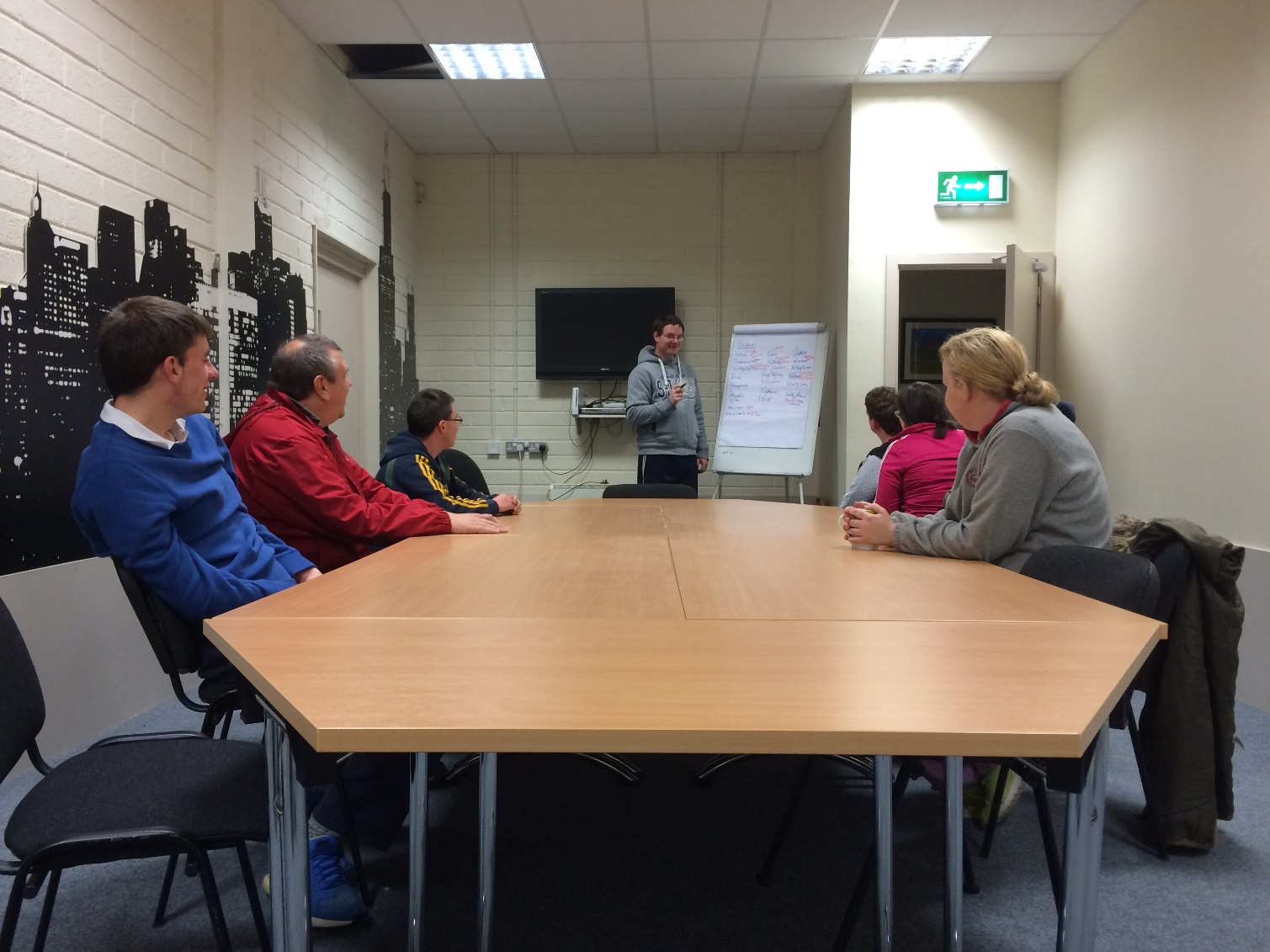 Cumas.ie – Some Key Elements
Individual’s Blogs to Share Personal Experiences etc.
A different feel to other websites
Show the really important people in Cumas – You!
Provide space for families – Family Forum
Source of Information about Cumas for Everyone
To display people’s talents, projects, work etc.
To show people what we do
Cumas.ie – What it Looks Like
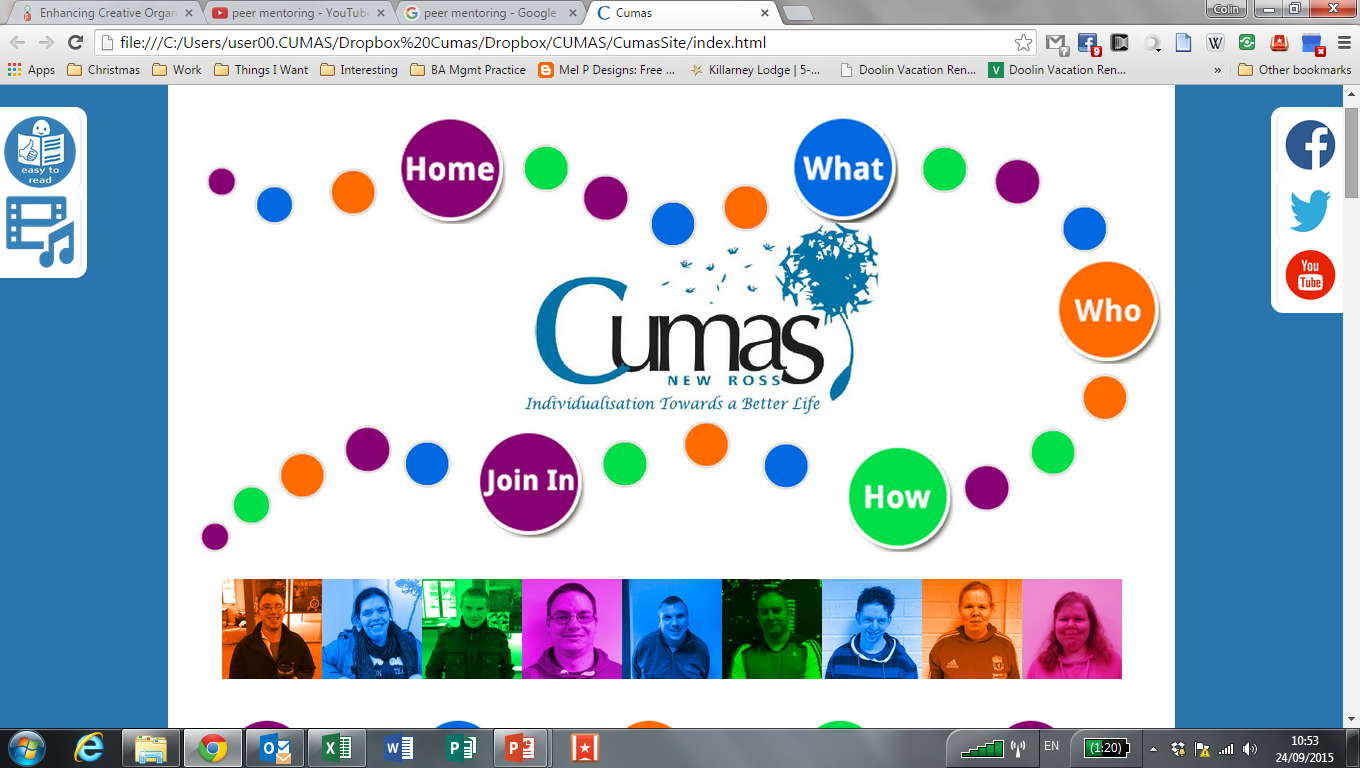 Cumas.ie – What it Looks Like              2
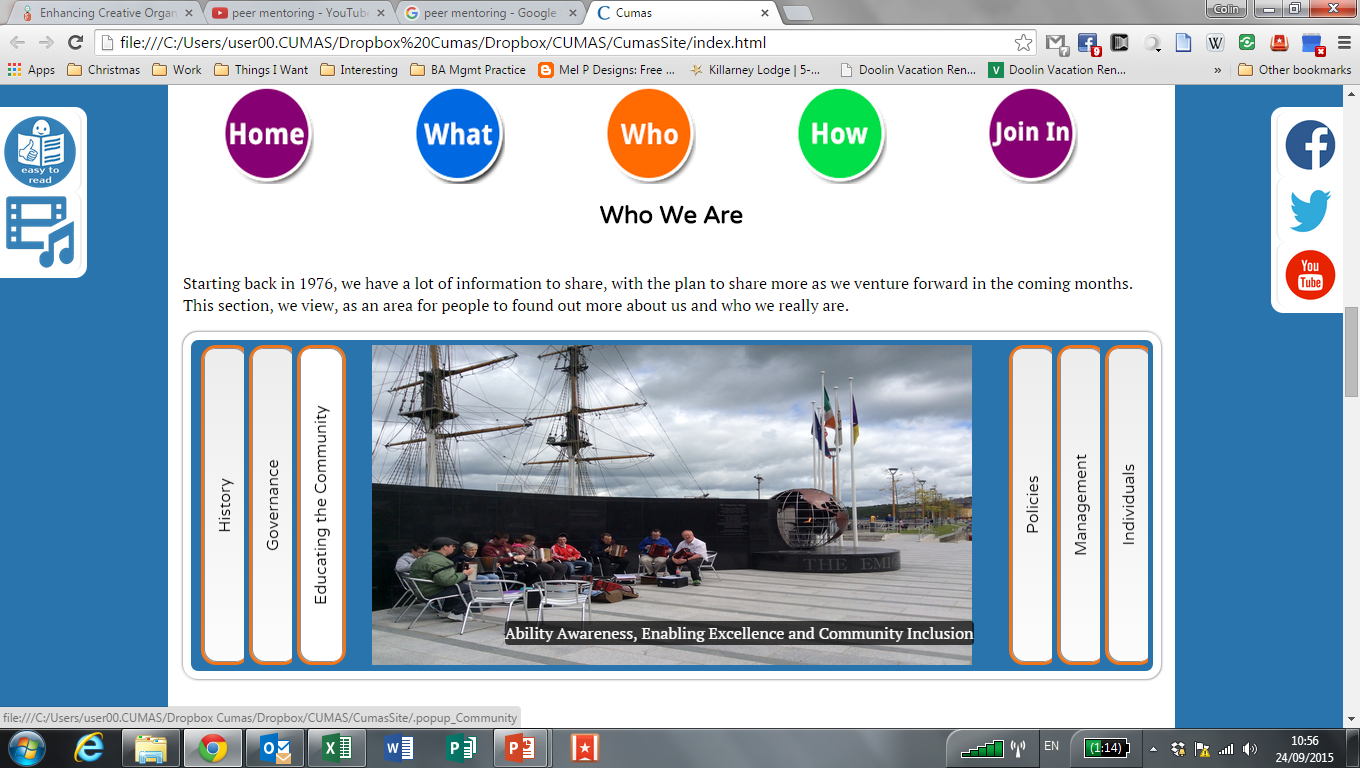 Cumas.ie – What it Looks Like              3
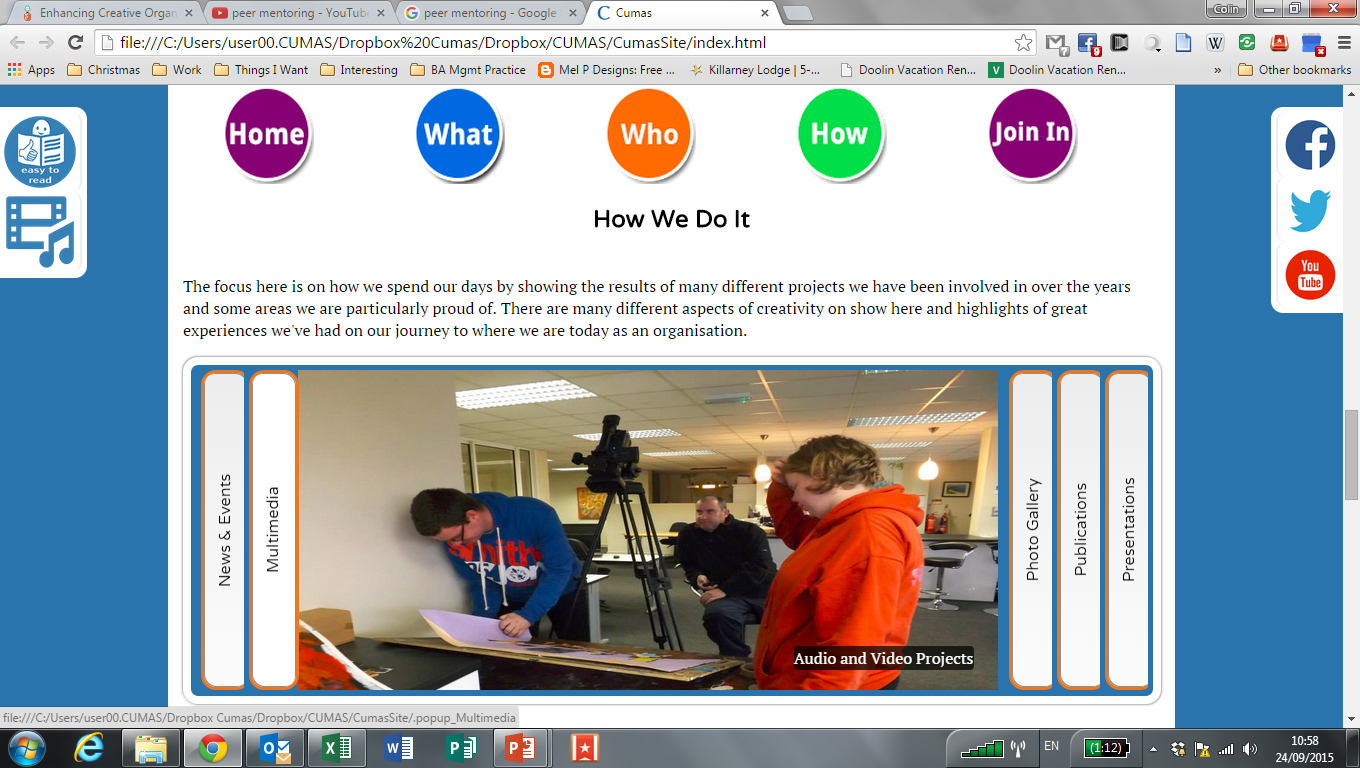 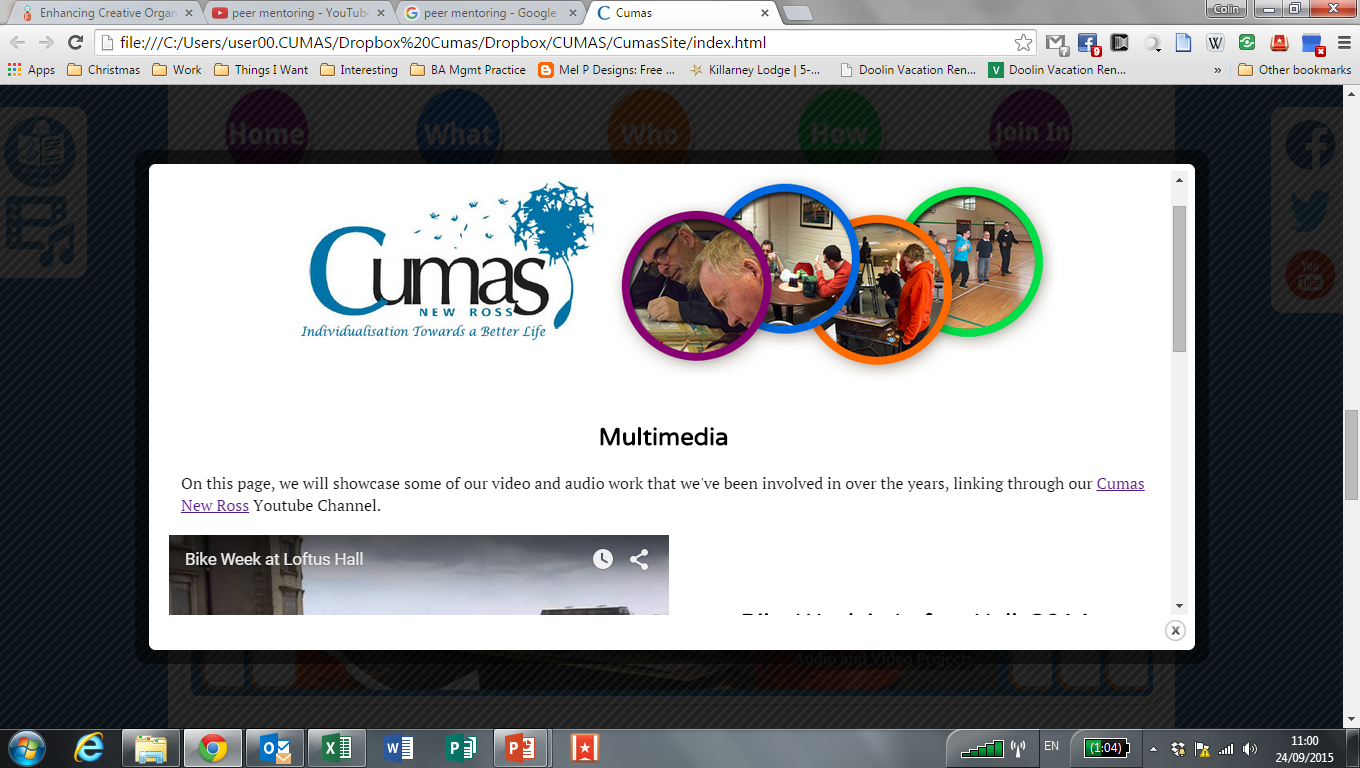 Cumas.ie – What it Looks Like              4
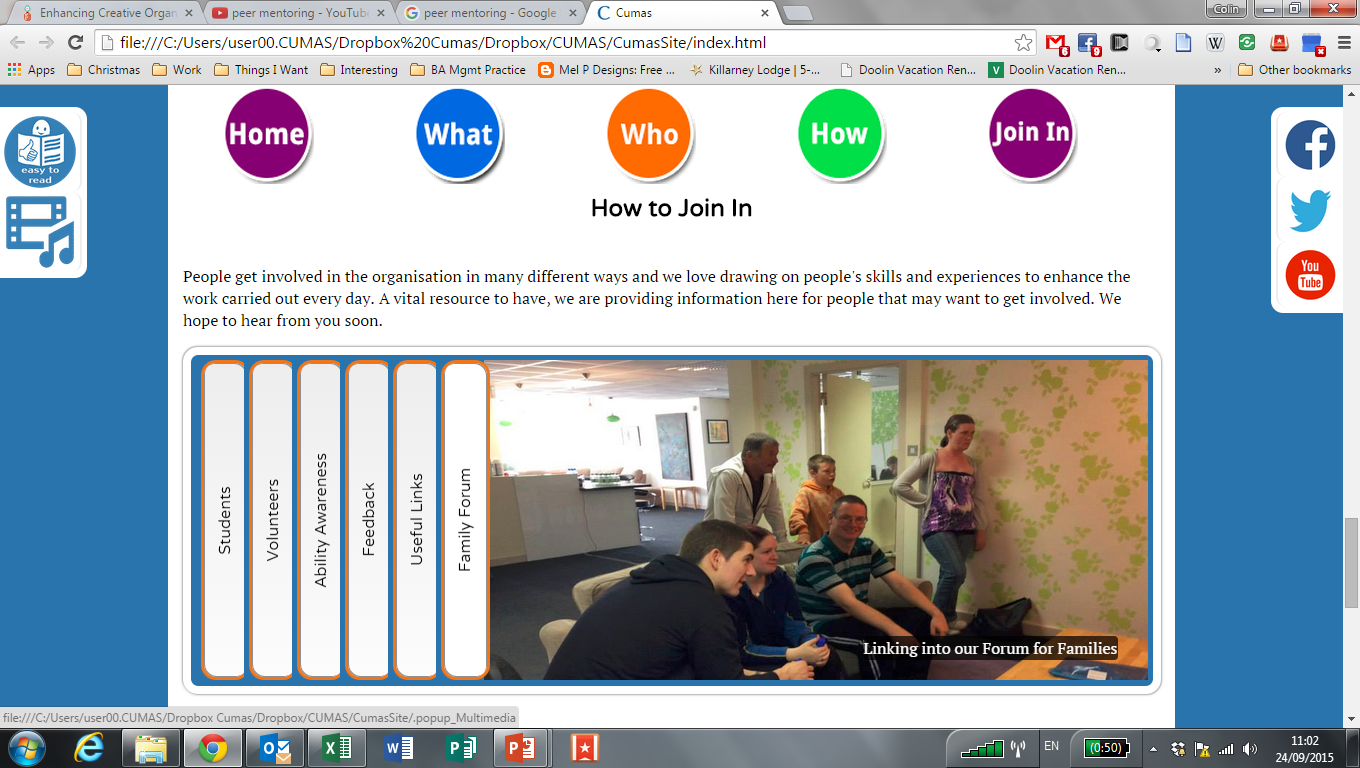 Cumas.ie – What it Looks Like              5
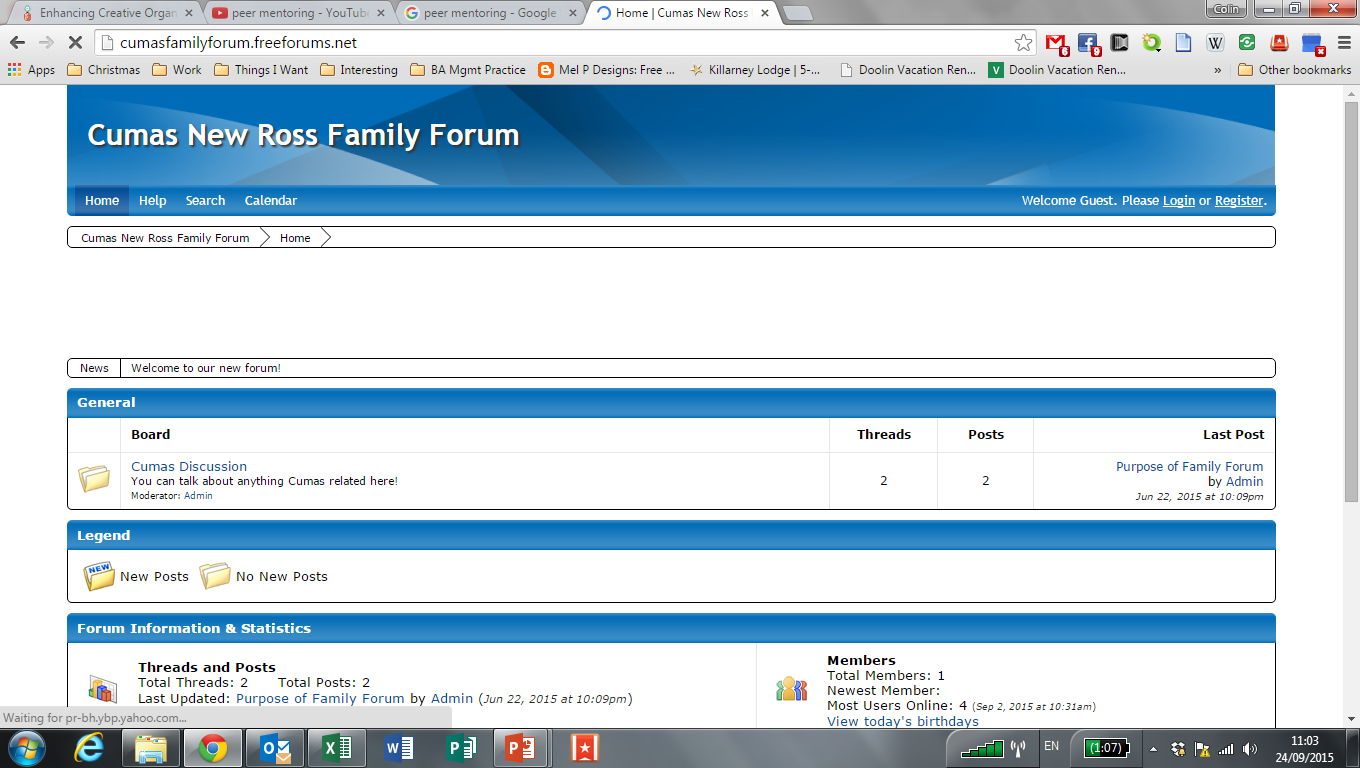 Thank you for Listening
Time for Tea Break
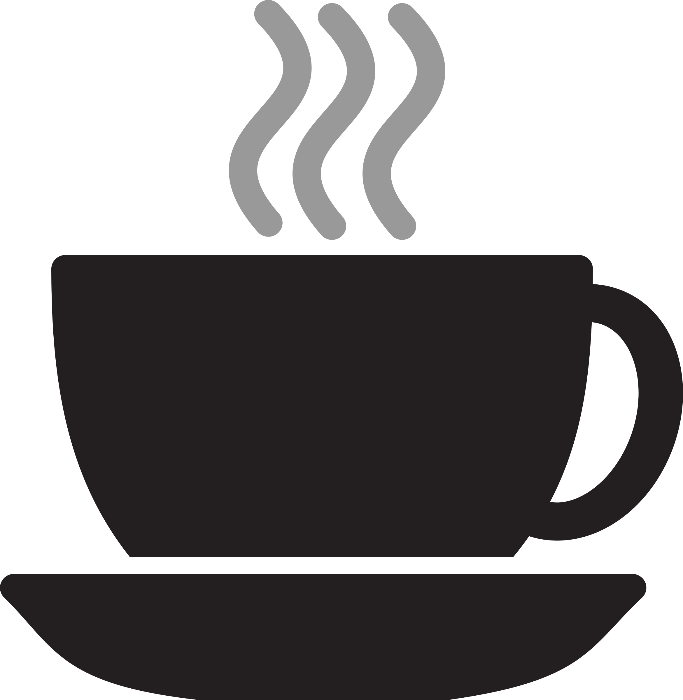 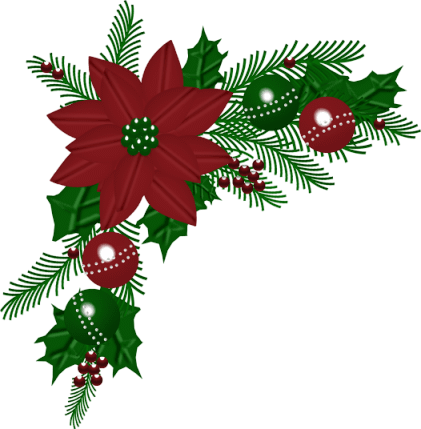 Christmas Party 2015 Update
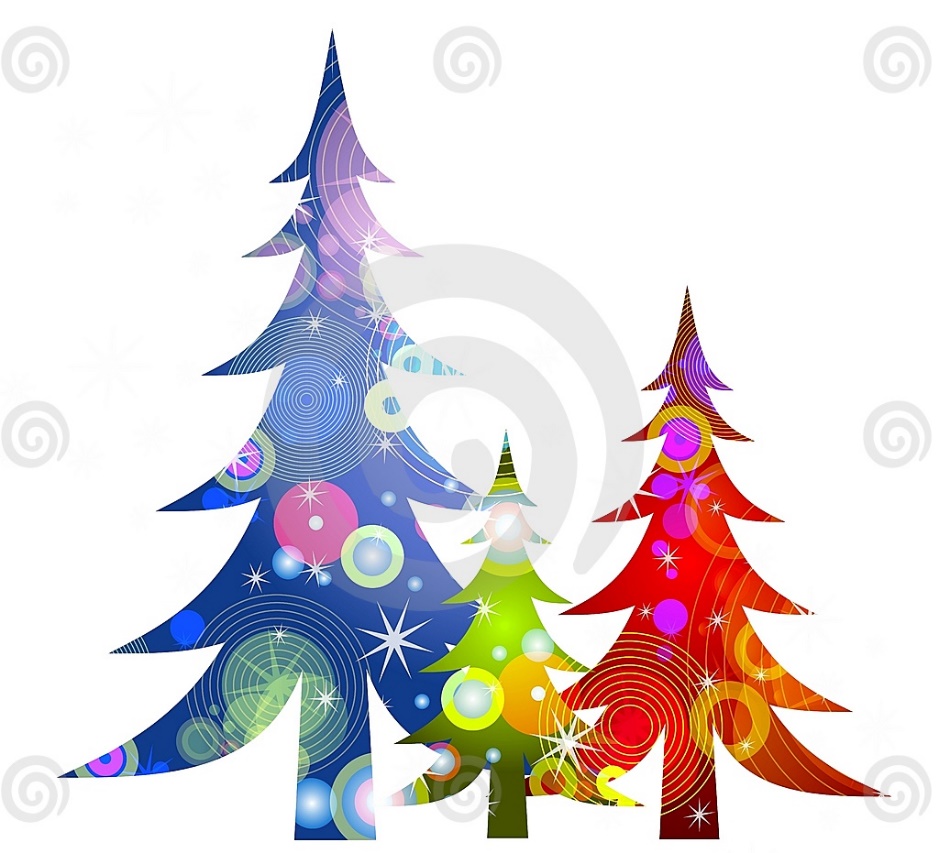 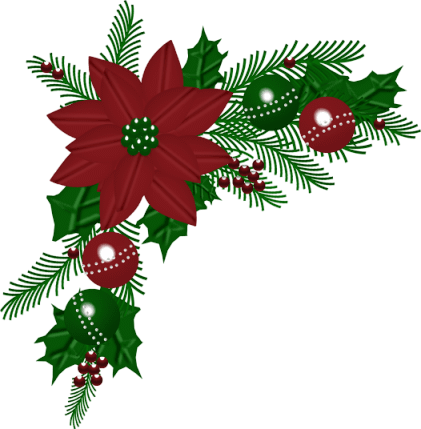 What Date?
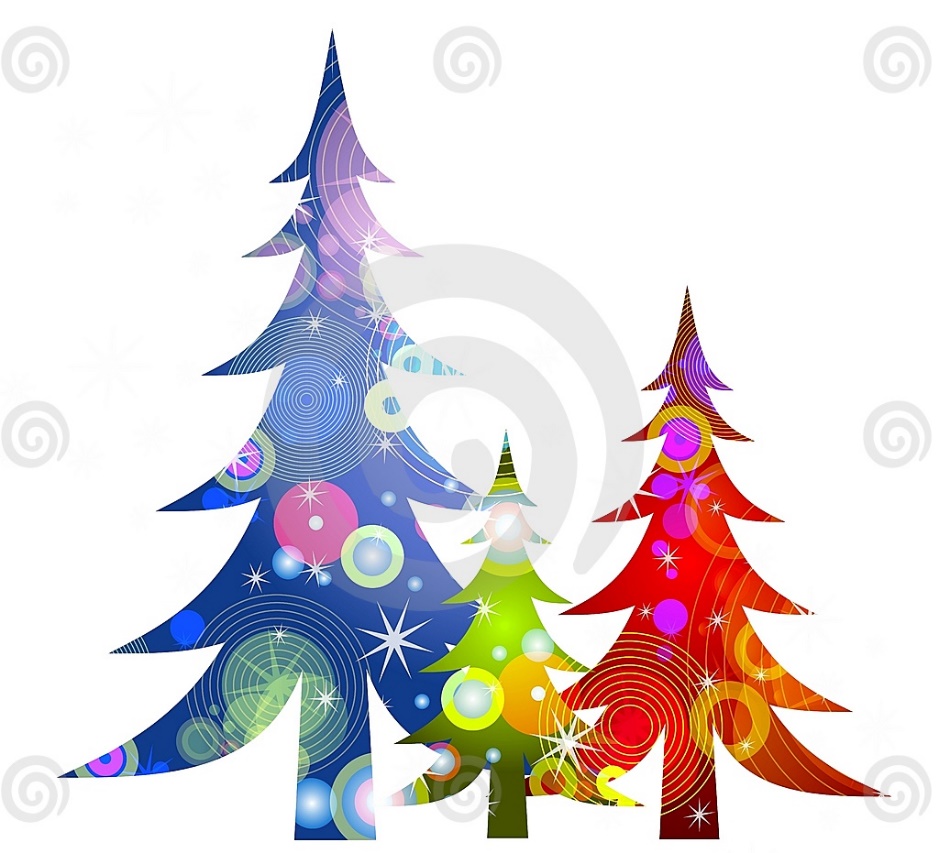 Majority of People said 4th December
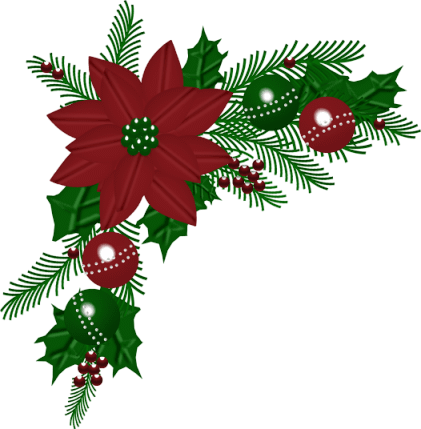 Where is it?
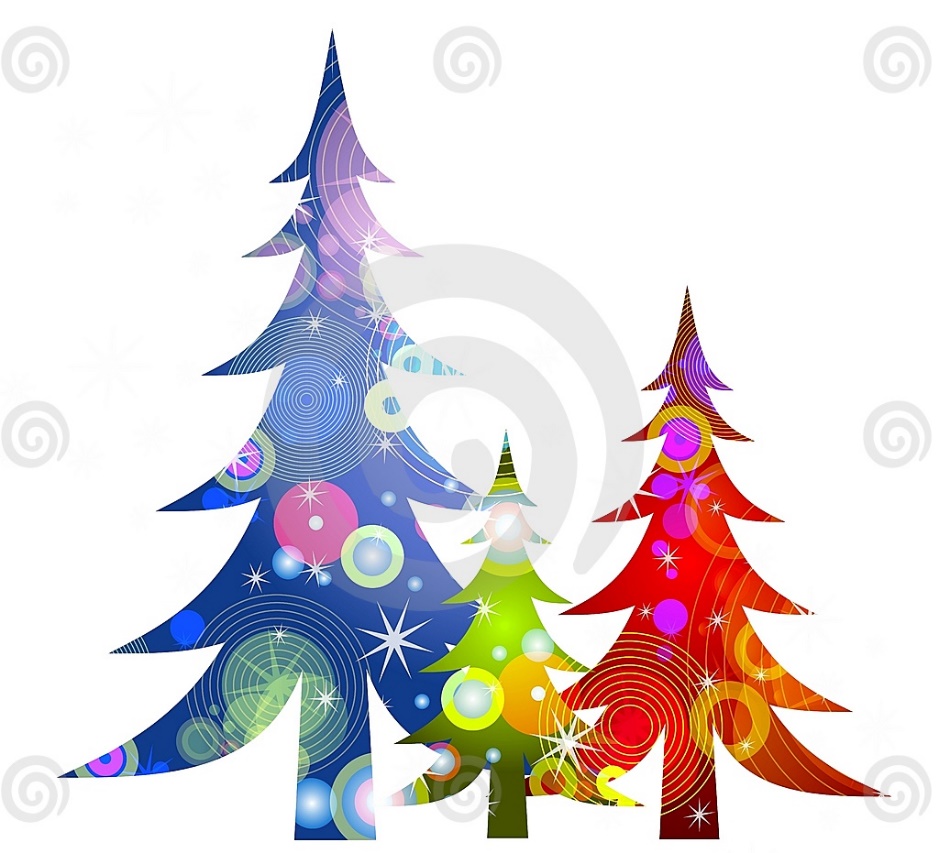 Majority of People chose Horse & Hound
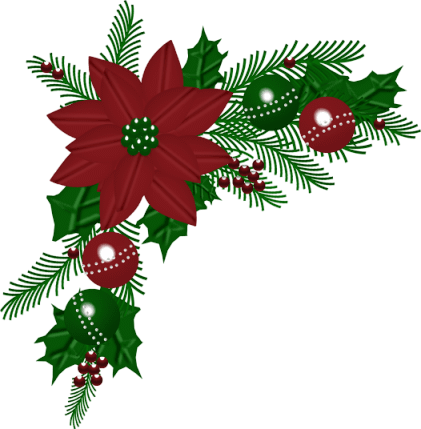 What type of Music?
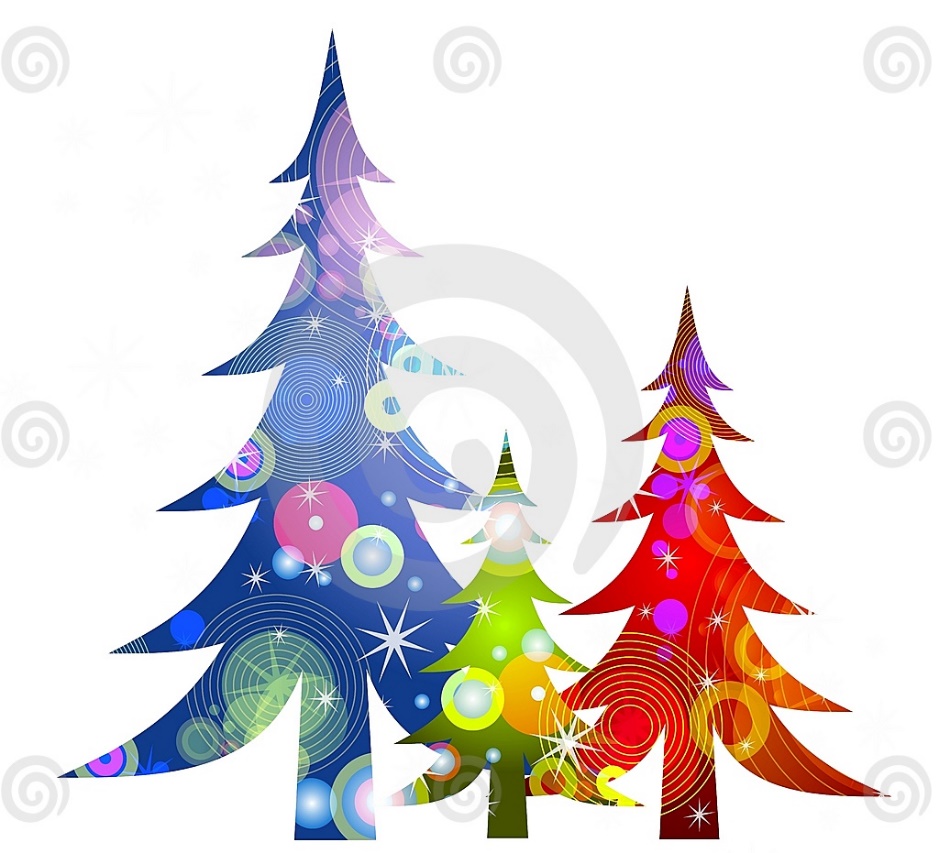 Majority of People chose a Band
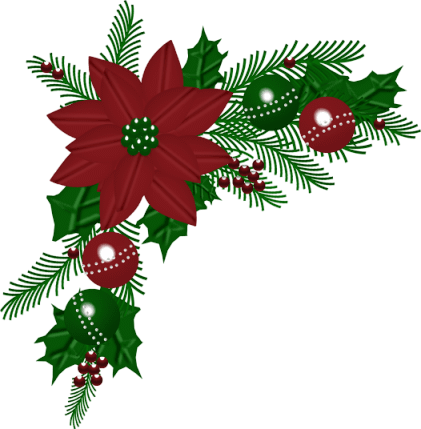 Music?
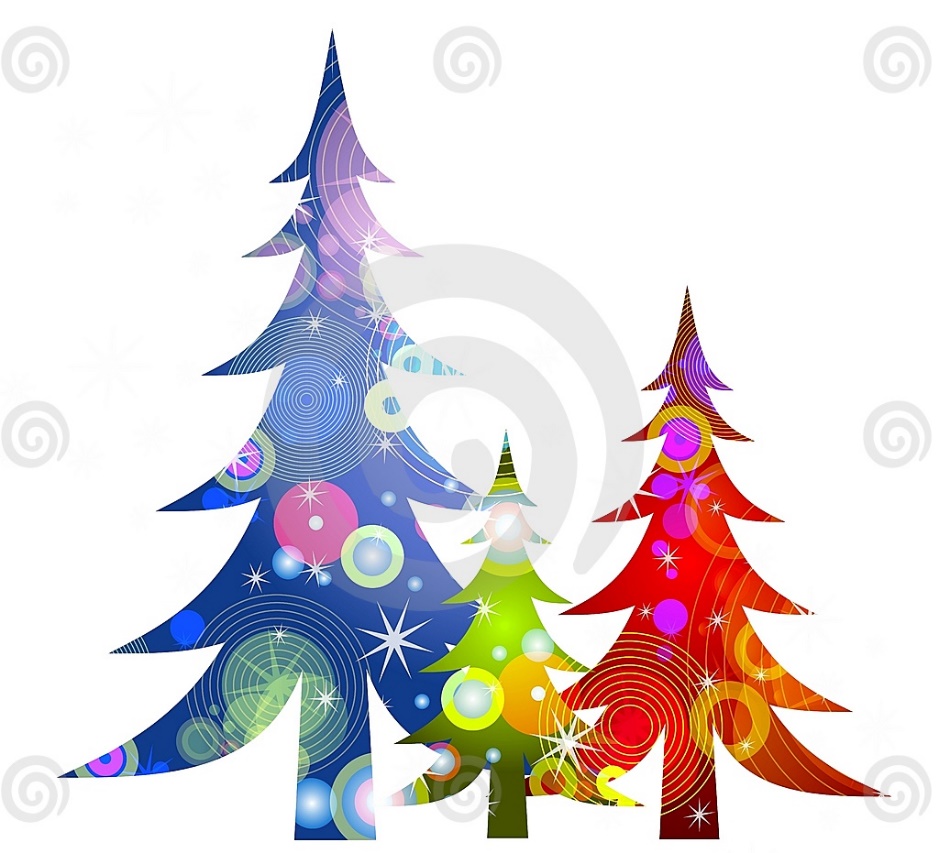 Majority of People chose El Paso
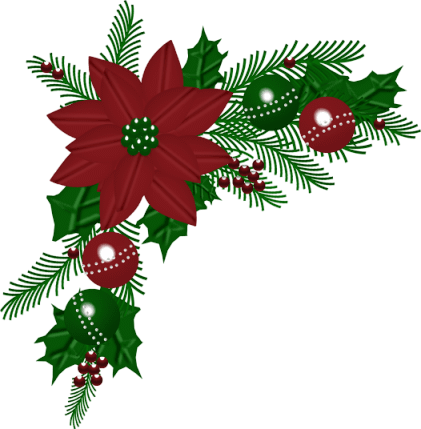 Food – Two Options
Option 1 – 3 Course Meal and Band, Ticket Cost €26.00

Starter – Soup
Main Course – Turkey & Ham
Dessert – Christmas Pudding
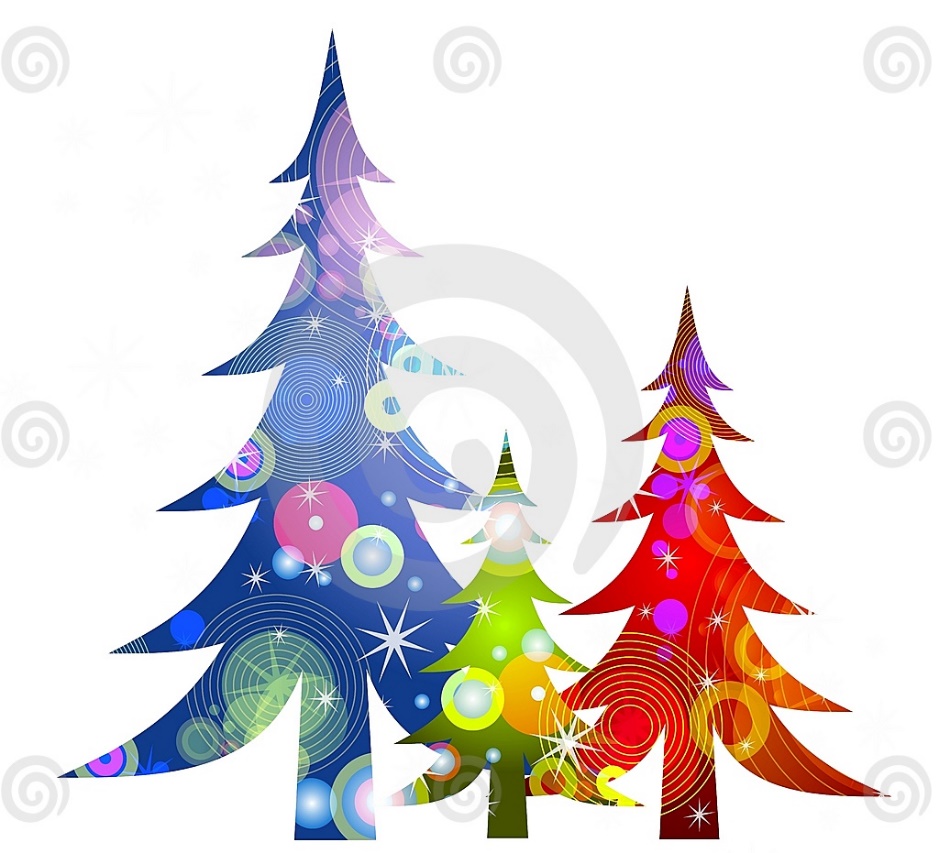 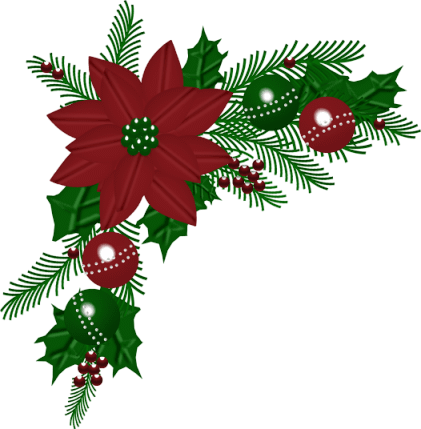 Food – Two Options
Option 2 – 3 Course Meal with Choice on Menu and Band, Ticket Cost €29.00

Starter – Soup or Vol Au Vent
Main Course – Turkey & Ham or Salmon
Dessert – Christmas Pudding or Trifle/Apple Tart
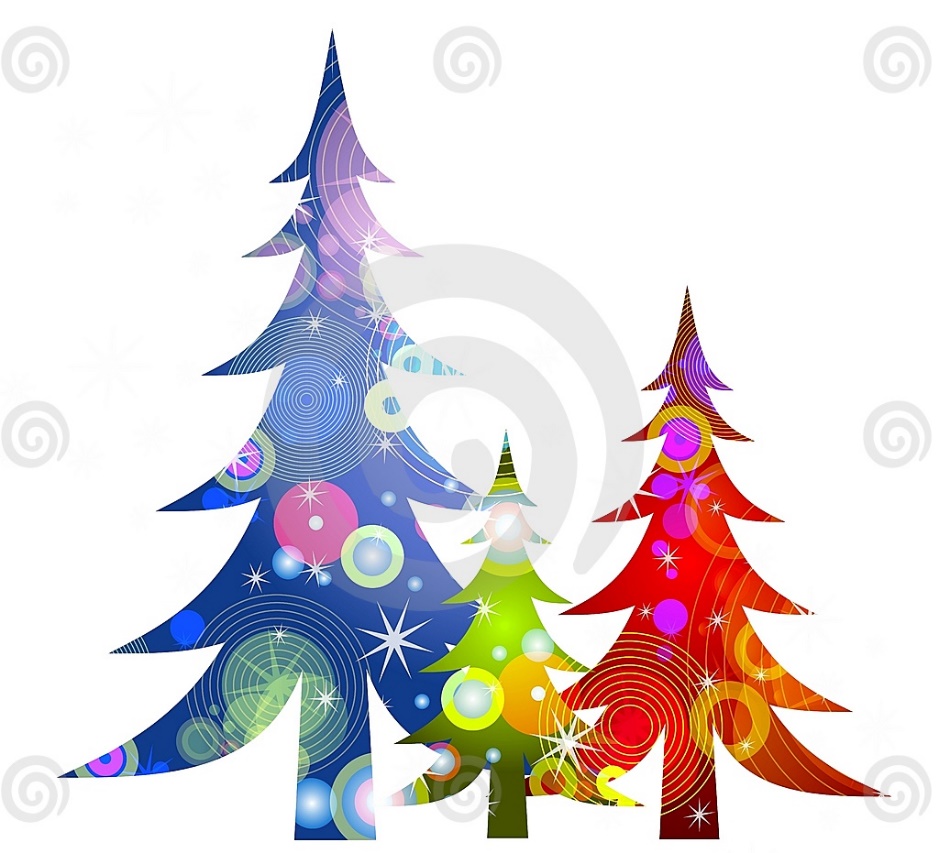 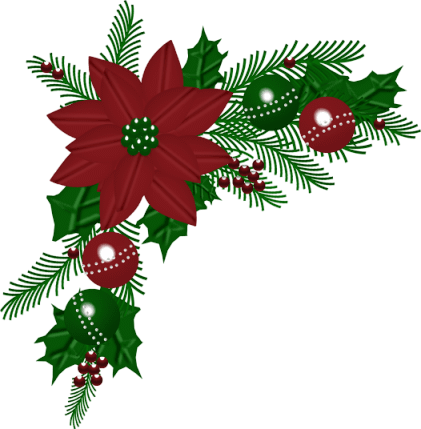 Break into Groups with your Facilitators
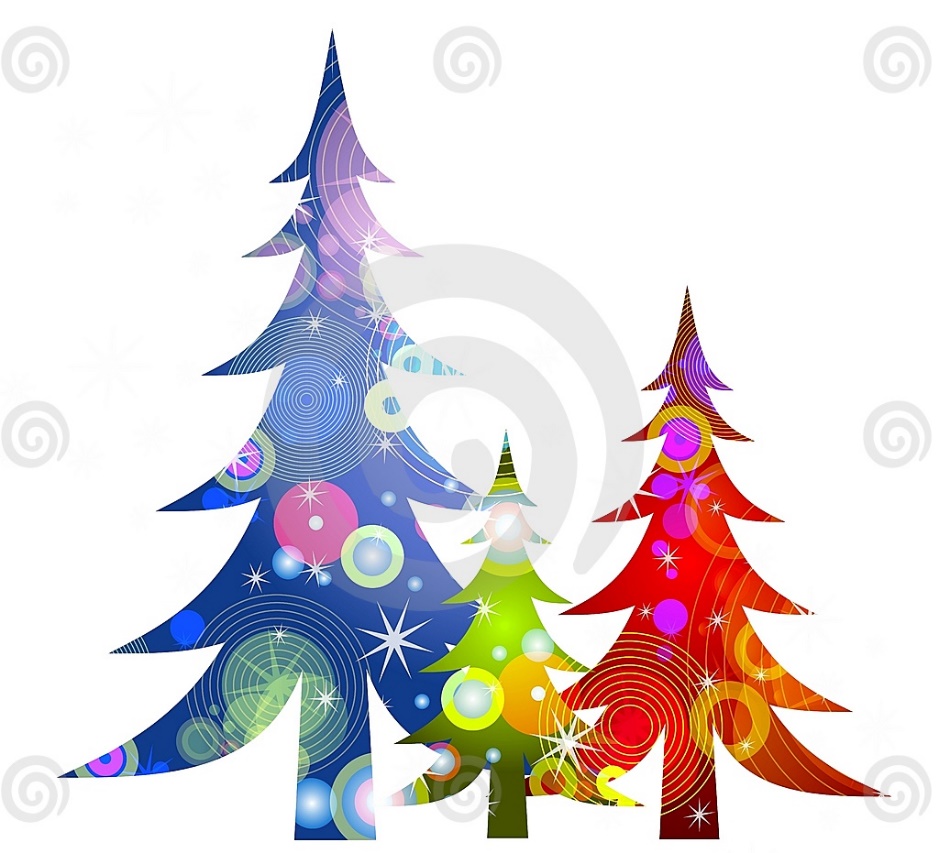 Choose Option 1 or 
Option 2 for Food
Opinions and Feedback
Opinions and Feedback
Looking for thoughts on how things are going?
What do you think about the Individuals Day?
Do you drink Tea or Coffee?
Are you happy working with your facilitator/community facilitator?
What would make us better?
And More………..
Peer Mentoring
Helping other Individuals learn new skills that you already know
Example: if you can play keyboard then you might like to help other people learn.
To be discussed in feedback sessions
Break into Groups with your Community Facilitators
Lunch
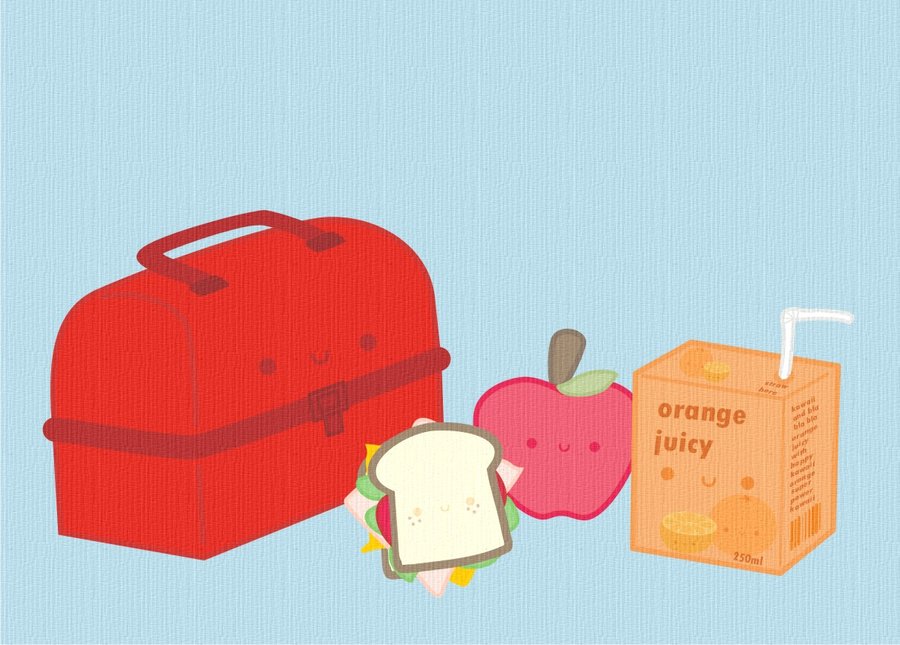 Achievements
Achievements
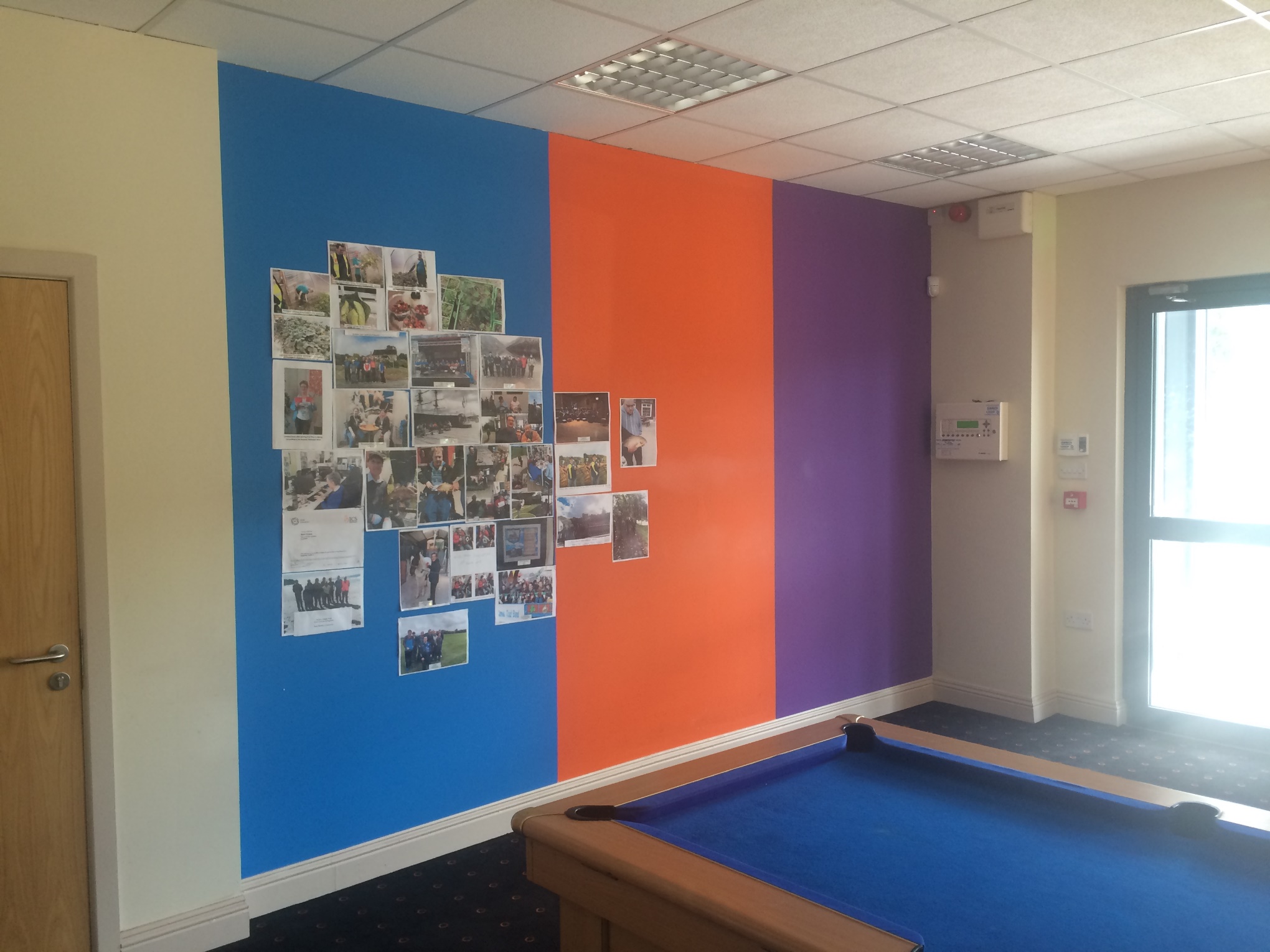 Achievements - Thomas
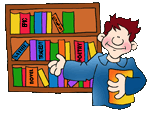 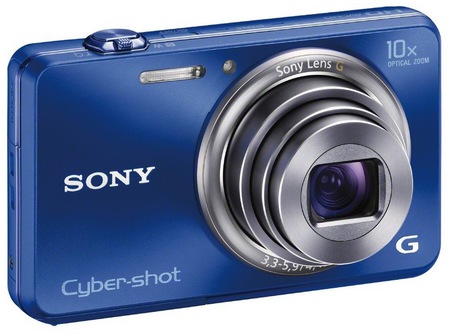 Since the last Individual’s Day……     13
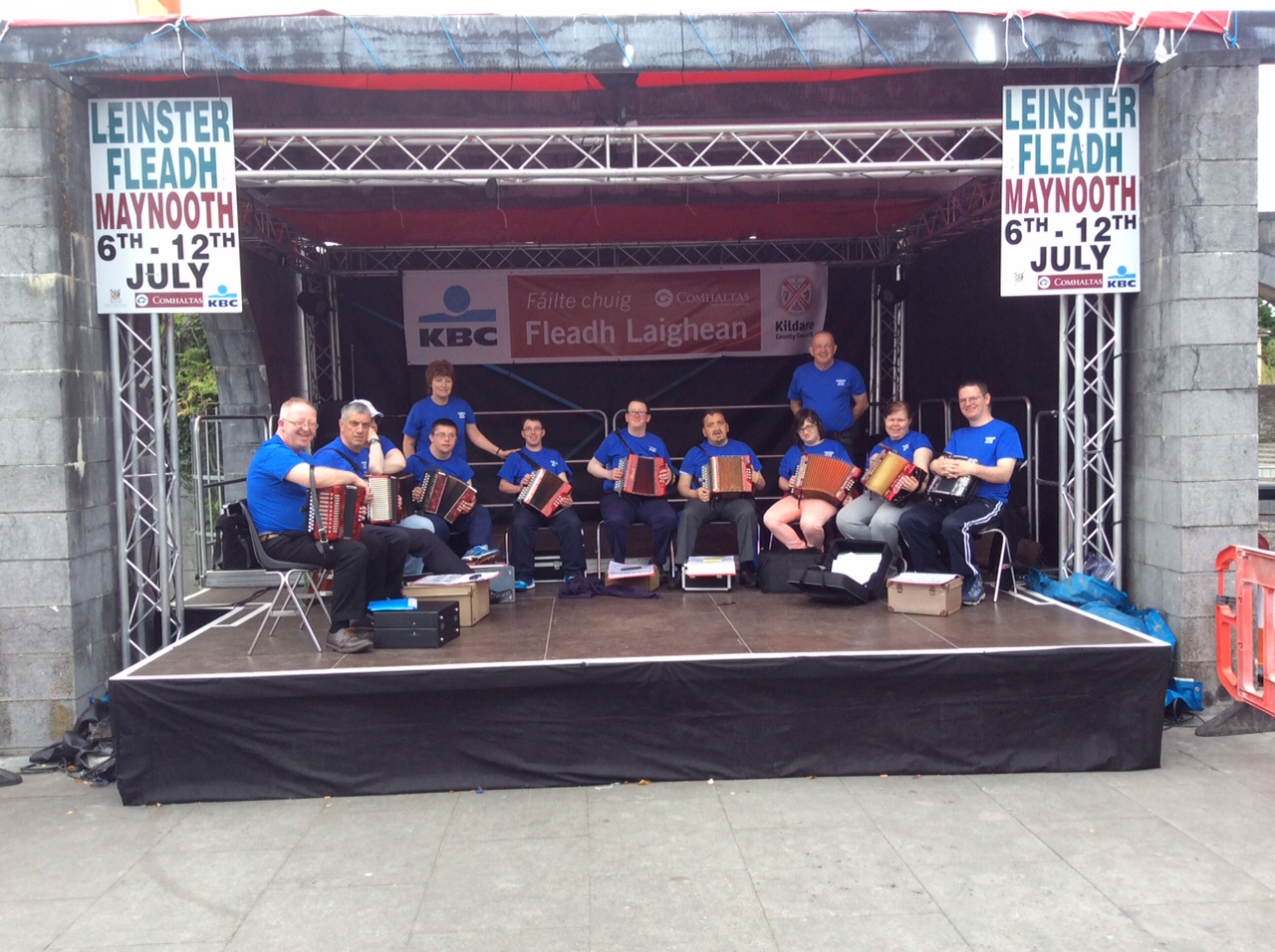 Cumas Trad Band
- Played on the Main Stage at the Leinster Fleadh Ceoil in Maynooth
Review of the Day